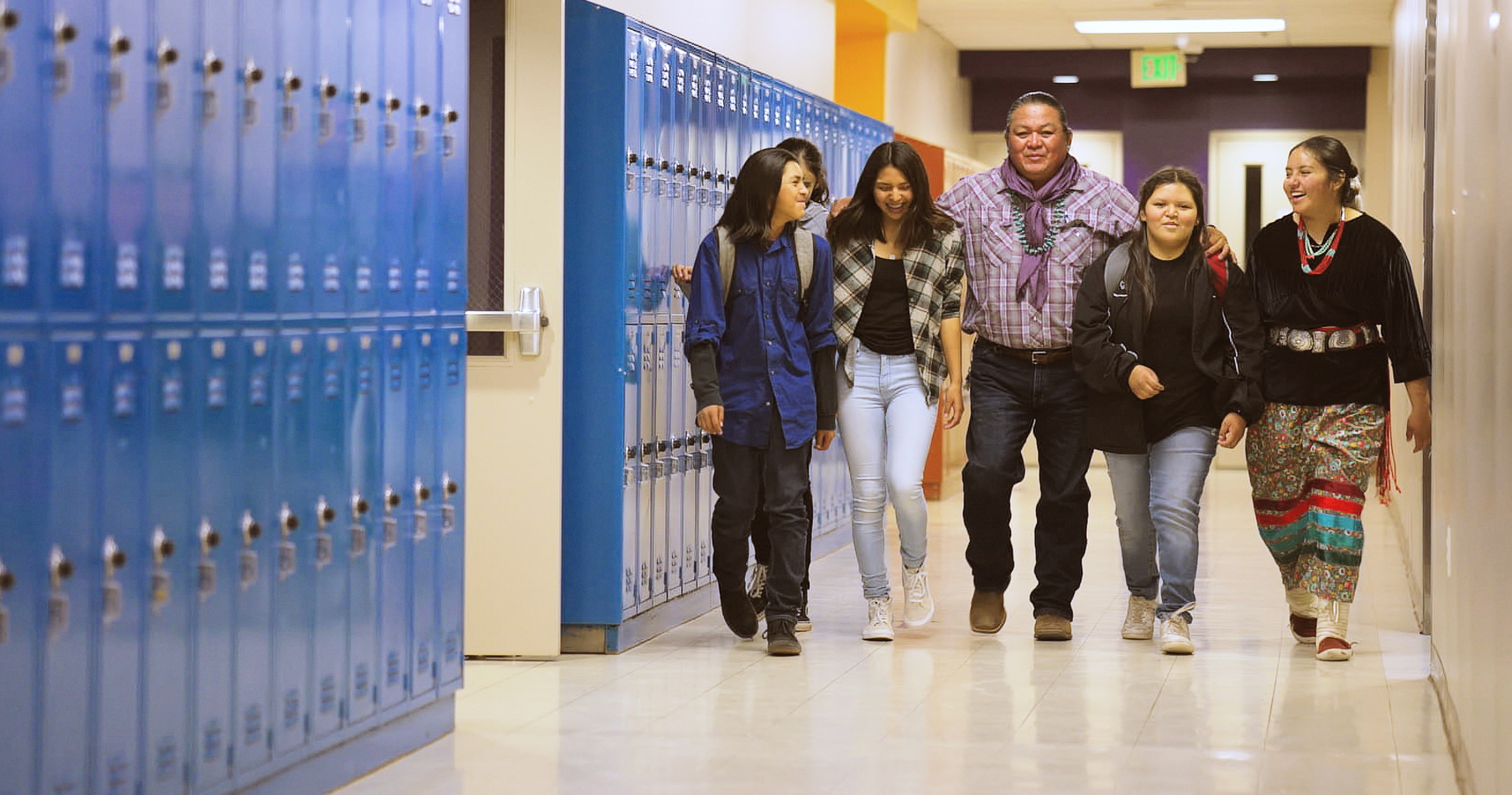 Keep the Circle Strong:Naloxone Training for School Staff and Educators
By: [Name, credential]
email
Naloxone Training for School Staff and Educators
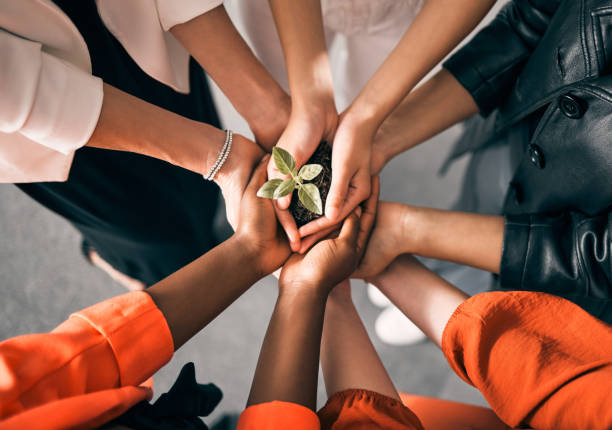 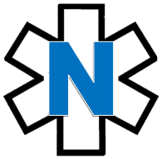 2
[Speaker Notes: Agenda.]
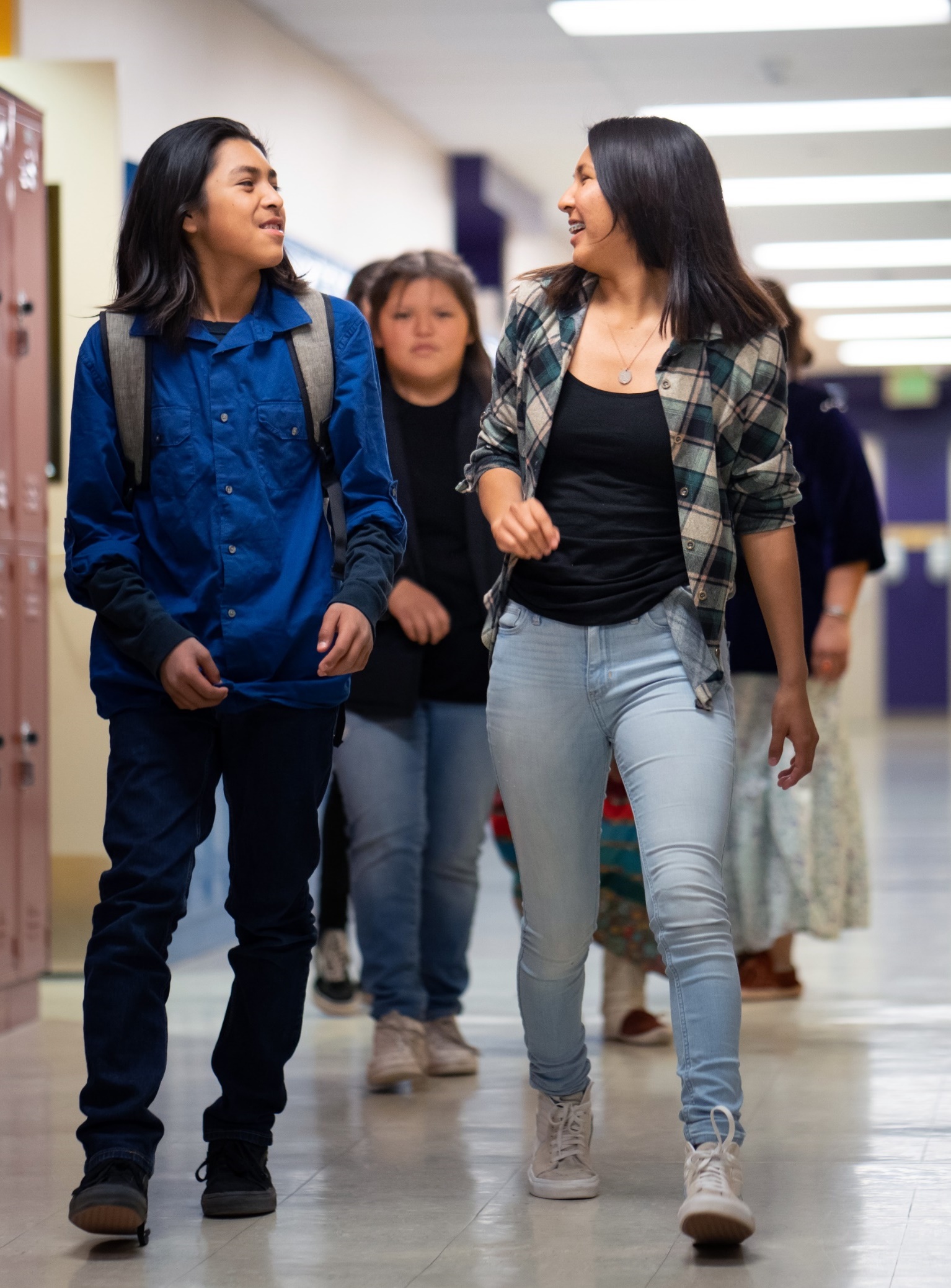 National Crisis Hitting HomeOn average, 250 Americans die every day from an opioid overdose.
Overdoses in our Communities
In one year (2019-2020), overdose death rates increased by 39% among American Indian or Alaska Native persons.
Teens are at risk.
Even though illicit drug use has declined among teenagers, overdose deaths     have increased.
3
[Speaker Notes: Overarching/ National/ Community data:  
“The overdose crisis is national, but the impact is personal”  
Source: https://www.hhs.gov/overdose-prevention/#:~:text=The%20overdose%20crisis%20is%20national,removing%20barriers%20to%20effective%20interventions  
. 
On average, 250 Americans die every day from an opioid 
Source:  https://www.cdc.gov/injury/budget/opioidoverdosepolicy/TribalCommunities.html 
 
American Indian and Alaska Native populations had the second highest overdose rates from all opioids in 2017 (15.7 deaths/100,000 population) among racial/ethnic groups in the US. AI/AN populations also had the second highest overdose death rates from heroin (5.2) and third highest from synthetic opioids  
Source: https://www.ihs.gov/opioids/opioidresponse/data/#:~:text=According%20to%20the%20most%20recent,ethnic%20groups%20in%20the%20US 

From 2019 to 2020, overdose death rates increased by 39% among American Indian or Alaska Native persons 
Source: https://www.cdc.gov/mmwr/volumes/71/wr/mm7129e2.htm#:~:text=From%202019%20to%202020%2C%20overdose,increased%2C%20particularly%20among%20Black%20persons 
 
66.8% of drug overdose deaths had at east one potential opportunity for intervention 
Source: https://www.cdc.gov/drugoverdose/fatal/dashboard/index.html 
 
46.1% overdose death had bystander present.   
Source: https://www.cdc.gov/drugoverdose/fatal/dashboard/index.html 
 
 
Teen Data:  
Among persons aged 14–18 years, overdose deaths increased 94% from 2019 to 2020 and 20% from 2020 to 2021, although illicit drug use declined overall among surveyed middle and high school students during 2019–2020. 
Source: https://www.cdc.gov/mmwr/volumes/71/wr/mm7150a2.htm#:~:text=*%20Among%20persons%20aged%2014%E2%80%9318,2019%E2%80%932020%20(2) 
 
Widespread availability of illicitly manufactured fentanyls, proliferation of counterfeit pills resembling prescription drugs but containing IMFs or other illicit drugs, and ease of purchasing pills through social media have increased fatal overdose risk among adolescents. 
Source: https://www.cdc.gov/mmwr/volumes/71/wr/mm7150a2.htm#:~:text=*%20Among%20persons%20aged%2014%E2%80%9318,2019%E2%80%932020%20(2) 
  
 
From July–December 2019 to July–December 2021, Approximately 90% of overdose deaths involved opioids, and 83.9% involved illicitly manufactured fentanyls; however, only 35% of those who died had documented opioid use history. Counterfeit pill evidence was present in 24.5% of overdose deaths, and 40.9% of decedents had evidence of mental health conditions or treatment.  
 Source: https://www.cdc.gov/mmwr/volumes/71/wr/mm7150a2.htm#:~:text=*%20Among%20persons%20aged%2014%E2%80%9318,2019%E2%80%932020%20(2) 
 
 
To prevent overdose deaths among adolescents, urgent efforts are needed, including preventing substance use initiation, strengthening partnerships between public health and public safety to reduce availability of illicit drugs, expanding efforts focused on resilience and connectedness of adolescents to prevent substance misuse and related harms, increasing education regarding IMFs and counterfeit pills, expanding naloxone training and access, and ensuring access to treatment for substance use and mental health disorders. 
Source: https://www.cdc.gov/mmwr/volumes/71/wr/mm7150a2.htm#:~:text=*%20Among%20persons%20aged%2014%E2%80%9318,2019%E2%80%932020%20(2) 
 
 The rate of overdose deaths among U.S. teenagers nearly doubled in 2020, the first year of the COVID pandemic, and rose another 20% in the first half of 2021 compared with the 10 years before the pandemic, even as drug use remained generally stable during the same period, according to new UCLA research. The increases are almost entirely due to illicit fentanyls, which are increasingly found in counterfeit pills… counterfeit pills are spreading across the nation, and teens may not realize they are dangerous.” Fake versions of prescription drugs such as Xanax, Percocet and Vicodin, whose strength can fluctuate, also contributed toward the increase in overdose deaths, Source: https://jamanetwork.com/journals/jama/fullarticle/2790949?guestAccessKey=c6551d85-8488-4716-887d-a598dae6d048&utm_source=For_The_Media&utm_medium=referral&utm_campaign=ftm_links&utm_content=tfl&utm_term=041222 
  
Among persons aged 14–18 years, overdose deaths increased 94% from 2019 to 2020 and 20% from 2020 to 2021  
Source: https://www.cdc.gov/mmwr/volumes/71/wr/mm7150a2.htm 
 
Most teen overdose deaths recorded by the CDC were caused by fentanyl, a synthetic opioid up to 100 times stronger than morphine and 50 times more potent than heroin. Recent research shows that particularly high rates of opioid misuse are seen among AI adolescents who live on or near reservations. Annual misuse of OxyContin and heroin among AI reservation adolescents in 2018 was significantly greater than among the comparable national population 
Source: https://www.ncbi.nlm.nih.gov/pmc/articles/PMC8386181/ 
 
Substance Abuse and Mental Health Services Administration indicate that 5.8% of AI/ANs age 12 and older reported pain reliever misuse, compared to 3.6% of the general population, while AI/AN opioid misuse rates were 5.8%, compared to 3.7% nationally.  
Source: https://www.ncbi.nlm.nih.gov/pmc/articles/PMC8386181/]
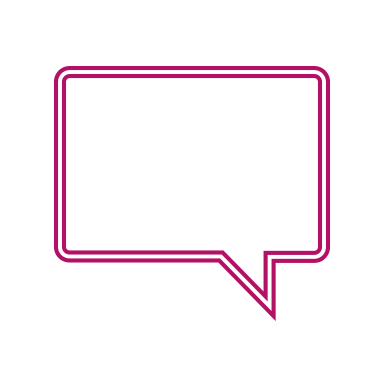 Knowledge Check
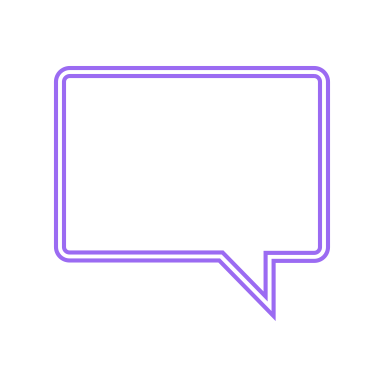 True or false?	
	In nearly 40% of overdose deaths, someone else was present.
True or false?
	In teenagers, age 14 to 18 years, overdose deaths increased 94% from 2019 - 2020.
Which statement is true?	
Naloxone is a life-saving medication that anyone can give to someone experiencing an opioid overdose.
Naloxone is safe to give to everyone, including elders, children, pregnant women.
Naloxone can only help – it can be given even if uncertain an overdose is occurring.
All the above.
4
[Speaker Notes: 1. This is true. 
While sad, this does mean that there is someone else present that can act and safe a person’s life! With the right tools and trainings, we can all help to prevent an overdose death. Bystanders can act to prevent overdose deaths​; most states have laws to protect person overdosing and bystanders


2. This is true. A CDC report found that even though illicit drug use has declined in teenagers, overdose deaths in teens increased.

3. Choice  “D” all of the above are true
Naloxone is a simple yet life-saving medication that can be given by anyone at anytime, to anyone who may be experiencing a drug overdose. 

We are happy that everyone is here today to learn more about naloxone, be trained on how to use it, and potentially safe a life.]
Topic 1
Key Definitions
5
What is an opioid?
Prescription medications that treat pain or a cough
Medications to treat substance use disorder
Illicit 
drugs
Morphine
Codeine
Oxycodone
Hydrocodone
Fentanyl
Hydromorphone
Buprenorphine
Methadone
Heroin
Illegally created fentanyl
6
[Speaker Notes: Slang terms include: OCs, Oxy, perks, vics, smack, junk, black tar, ills, skittles, blues, rails, feddy. 
(NOTE: there may be others that are more localized, consider adding for your area.) 
https://store.samhsa. gov/sites/default/files/d7/priv/sma18-4742.pdf]
The Relationship Between Opioids, Overdose and Naloxone
Opioids                                                      Overdose			 	 Naloxone
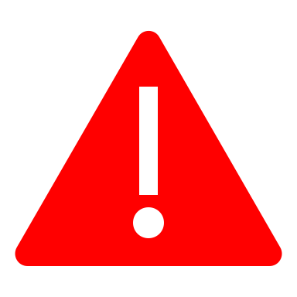 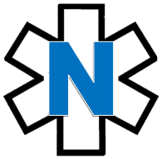 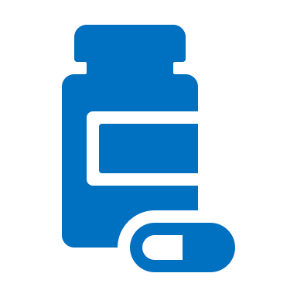 If someone ingests too many opioids, an overdose may occur.
An overdose is a severe and sudden condition resulting from an excessive amount of opioid being swallowed, inhaled, injected or absorbed through the skin, intentionally or unintentionally, leading to possible death.
Naloxone is a safe and life-saving medication that can reverse an overdose from all types of opioids, such as heroin, fentanyl, and prescription opioid medications.
7
[Speaker Notes: Slang terms include: OCs, Oxy, perks, vics, smack, junk, black tar, ills, skittles, blues, rails, feddy. 
(NOTE: there may be others that are more localized, consider adding for your area.) 
https://store.samhsa. gov/sites/default/files/d7/priv/sma18-4742.pdf]
You are a first responder.

A first responder is a person who is designated to immediately respond to an emergency, including: 
School administrators and staff
Community representatives
Volunteers
Any person trained to administer naloxone
Law enforcement officers
Emergency medical workers
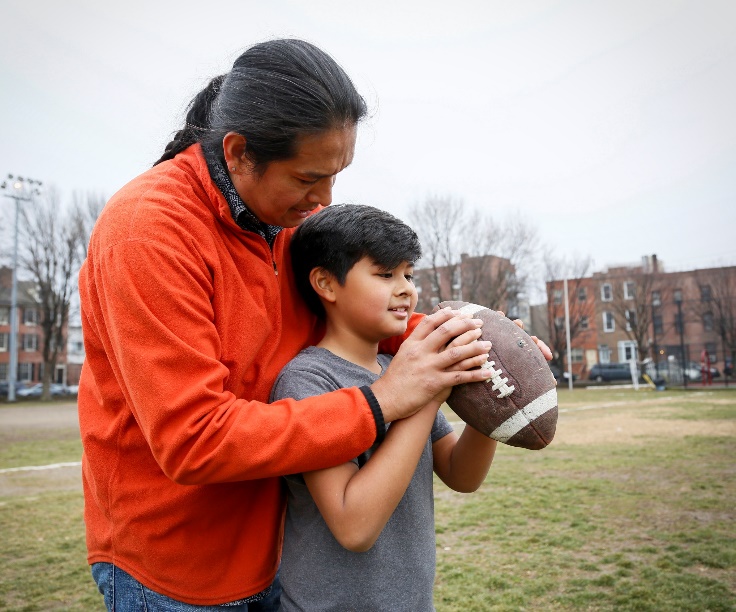 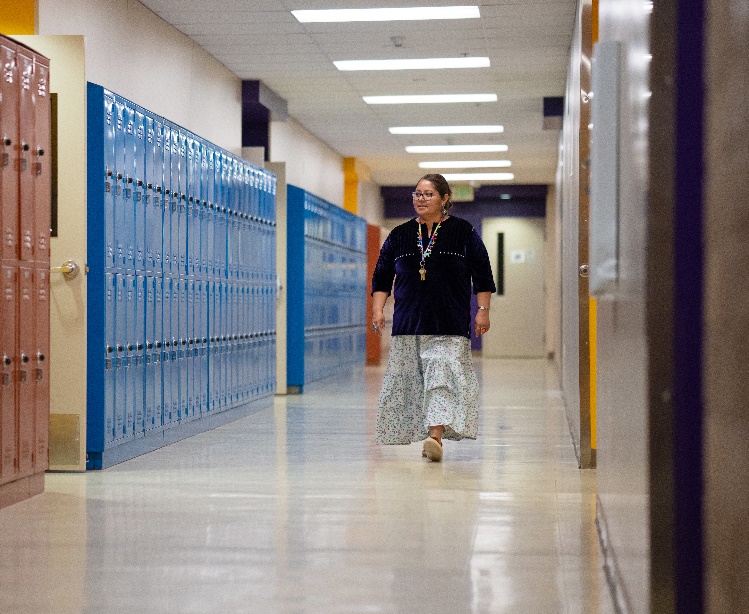 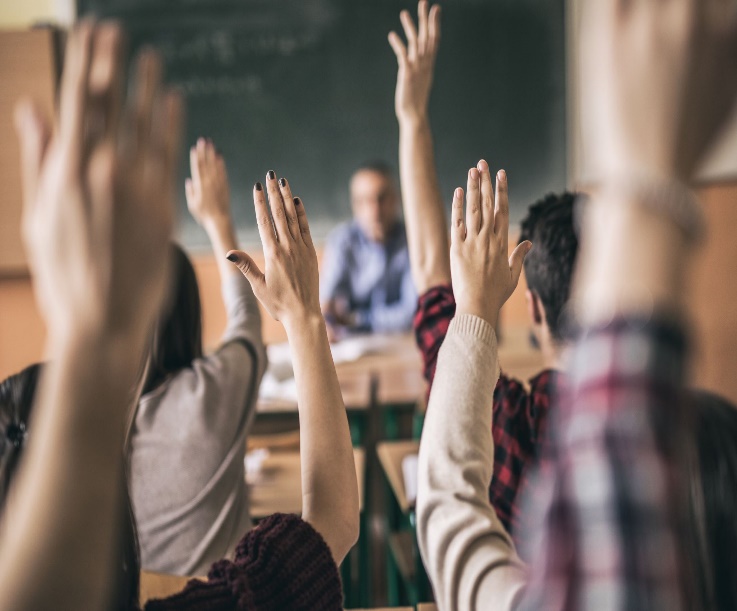 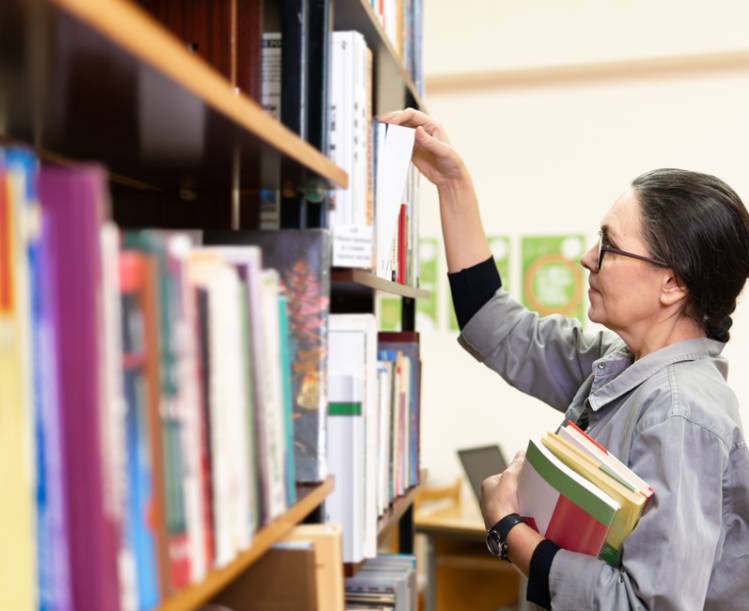 8
Topic 2
Why should I learn about naloxone?
9
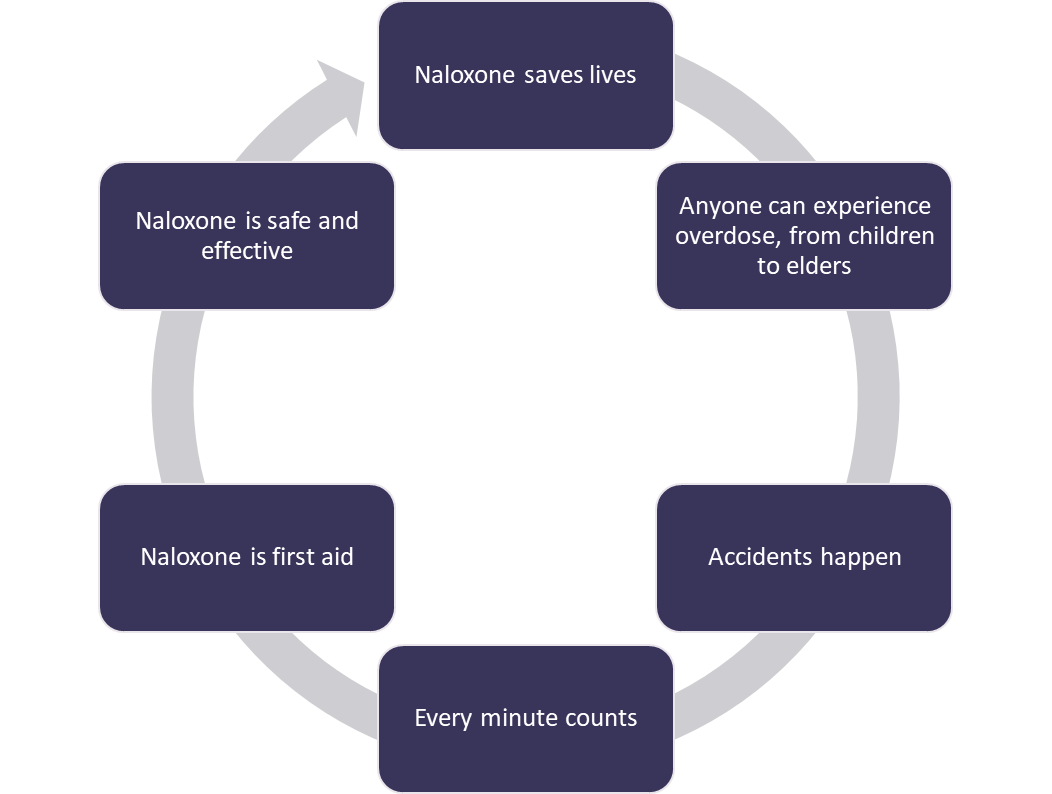 I carry naloxone becausenaloxone keeps the circle strong.
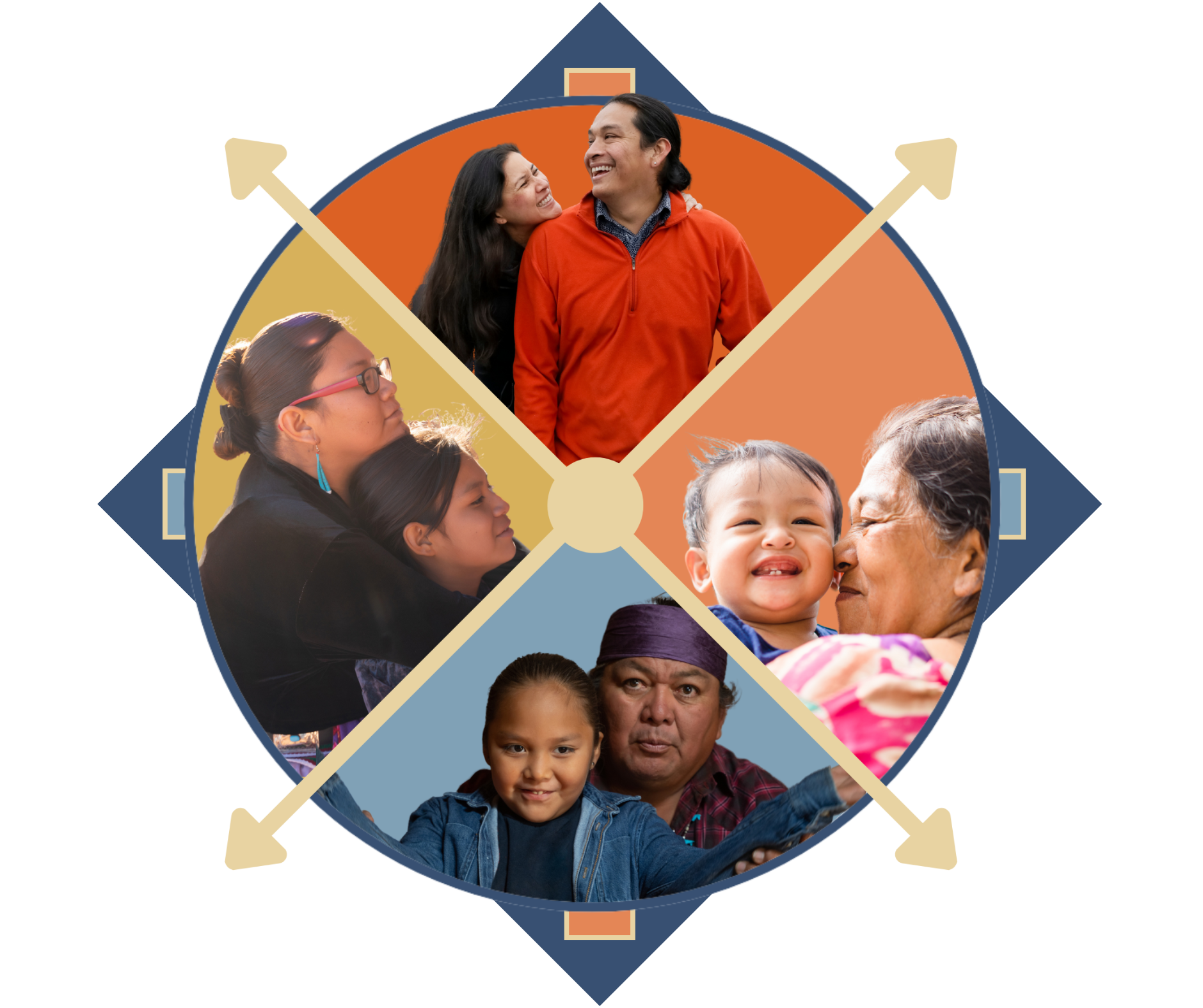 10
[Speaker Notes: We are learning about Naloxone because it is an essential tool to save a life.
Unfortunately, anyone can experience an overdose. We all make mistakes, and sometimes we grab the wrong medication or misread instructions. 
Sometimes family members may not know they are at a higher risk of an overdose, like if they have chronic health problems like COPD.

There is a great deal of stigma around persons with Substance Use Disorder, or SUD. This may stem from a belief that SUD is a personal choice or a moral failing rather than a chronic, treatable disease from which patients can recover and continue to lead healthy lives. This stigma also contributes to negative attitudes toward Naloxone and the false belief that naloxone is only needed for persons with OUD. This continues to be a major barrier to naloxone distribution and harm reduction efforts to prevent opioid overdose. 

Did you know : 
Most people who died by overdose had no evidence of substance use treatment before their deaths
Some conditions in the places where people live, work, and play can widen these disparities. For instance, rural areas and low income areas have higher rates of overdose deaths. 
Comprehensive, community-based prevention and response efforts should incorporate proven, culturally responsive actions that address disparities in drug overdose deaths and the inequities that contribute to them.
https://www.cdc.gov/vitalsigns/overdose-death-disparities/index.html]
I carry naloxone because a single use of an opioid can be fatal.
What are synthetic opioids?
Potent, manufactured substances (not naturally derived)
Not regulated for purity or quality, so each “batch” can be very different
Why are synthetic opioids dangerous?
A very small amount can be lethal (10-15 grains of table salt)
Illicitly manufactured fentanyl is: 
50 times more potent than heroin
100 times more potent than morphine
They can be mixed with other substances (such as methamphetamines) without the user's knowledge
What can we do?
Carry and administer naloxone!
Local authorities should be contacted if products are suspected in your area
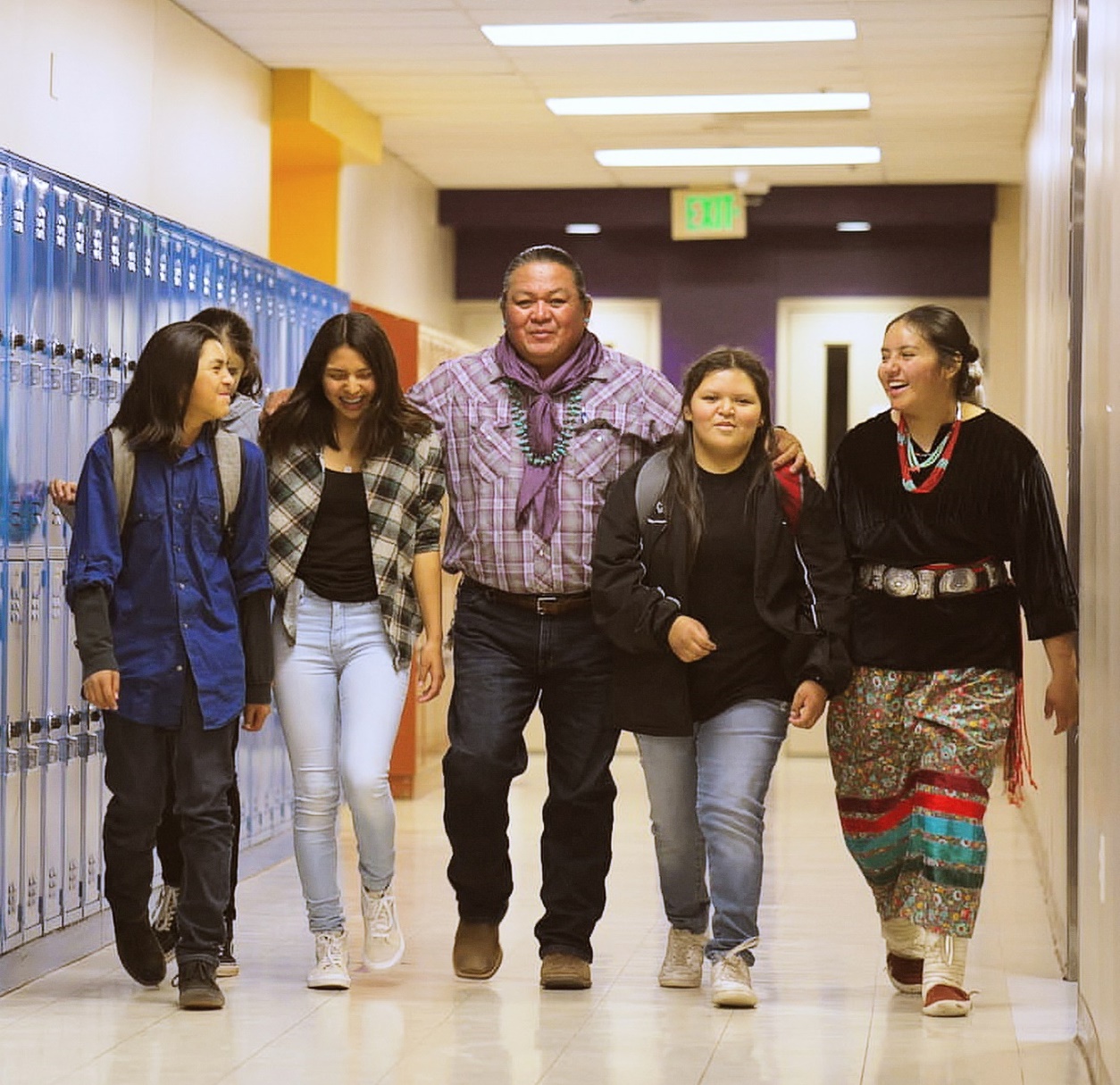 11
[Speaker Notes: Discuss education points for youth and what to do should you be exposed to any unknown substance (i.e. wash hands with soap and water, no hand sanitizers, etc.).


We are learning about Naloxone because it is an essential tool to save a life.
Unfortunately, anyone can experience an overdose. We all make mistakes, and sometimes we grab the wrong medication or misread instructions. 
Sometimes family members may not know they are at a higher risk of an overdose, like if they have chronic health problems like COPD.

There is a great deal of stigma around persons with Substance Use Disorder, or SUD. This may stem from a belief that SUD is a personal choice or a moral failing rather than a chronic, treatable disease from which patients can recover and continue to lead healthy lives. This stigma also contributes to negative attitudes toward Naloxone and the false belief that naloxone is only needed for persons with OUD. This continues to be a major barrier to naloxone distribution and harm reduction efforts to prevent opioid overdose. 

Did you know : 
Most people who died by overdose had no evidence of substance use treatment before their deaths
Some conditions in the places where people live, work, and play can widen these disparities. For instance, rural areas and low income areas have higher rates of overdose deaths. 
Comprehensive, community-based prevention and response efforts should incorporate proven, culturally responsive actions that address disparities in drug overdose deaths and the inequities that contribute to them.
https://www.cdc.gov/vitalsigns/overdose-death-disparities/index.html]
Topic 3
What is an opioid overdose?
How do we know an overdose is occurring?
12
What is an overdose?
A person takes more opioids than the body can handle.
Breathing slows as the opioid suppresses the urge to breathe.
What is occurring inside the body?
Breathing stops and carbon dioxide builds up in the body.
Oxygen levels decrease, which may lead to brain damage.
The heart stops.
13
[Speaker Notes: As we talked about in the last slide, overdoses can unfortunately occur in anyone. They are unintentional. We should learn what happens during an overdose. 

*Opioids suppress the urge to breath
*Carbon dioxide levels increase
*Oxygen levels decrease
*Process takes time
*There is time to respond, but no time to waste
Every minute counts.  The sooner we respond, the higher the potential for a better outcome.]
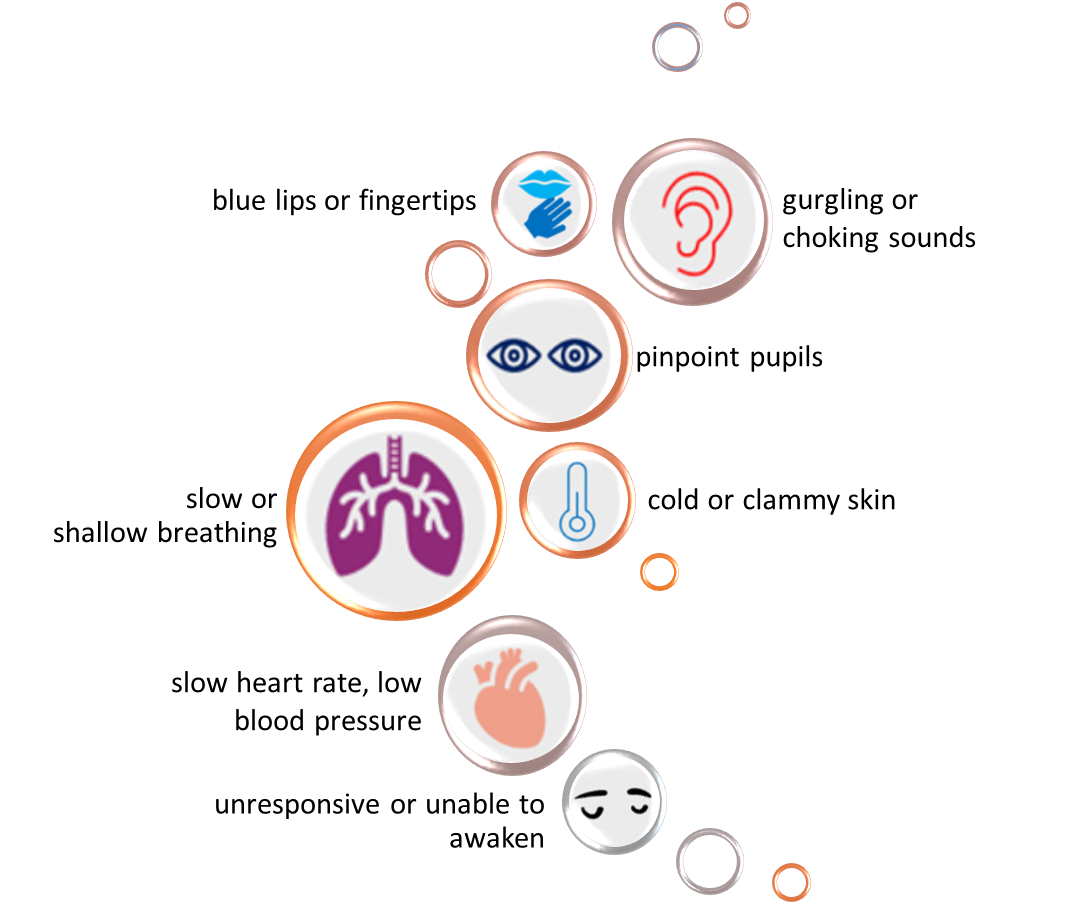 What are the signs of an opioid overdose?What do I look for?
14
[Speaker Notes: Explain that 1 or all of these may be present.  Having multiple substances on board can cause conflicting symptoms, but if someone is not arousable they should be treated with Narcan.]
Topic 4
Who is at risk?
15
Opioid Overdose Risk Factors
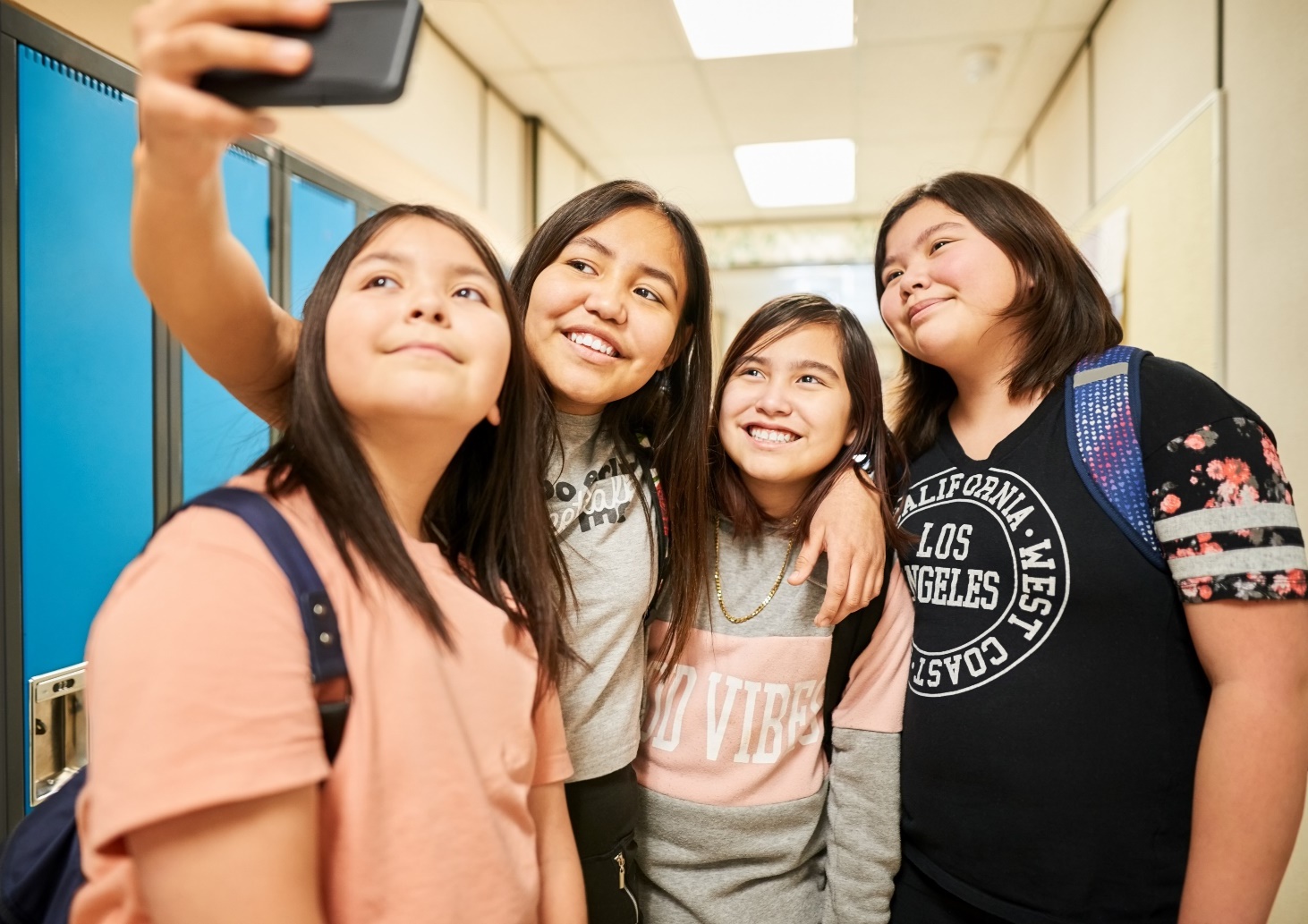 Potential Risk Factors: 
Youth who have chronic health issues (like asthma, sleep apnea)
Youth or household has prescription for opioid
Youth or household has multiple prescriptions for sedating medications
Youth or family has a history of substance use
Youth associates with substance-using peers
Youth, family or friends use injection drugs
Be on the look out for youth who may be at risk for opioid use.

Remember: ANYONE can experience an opioid overdose! 
People are curious, can misunderstand instructions or be forgetful. EVERYONE can be prepared with naloxone.
16
[Speaker Notes: Note for recently in jail/drug treatment:
Tolerance develops when someone uses an opioid drug regularly so that their body becomes accustomed to the drug and needs a larger or more frequent dose to continue to experience the same effect. 
Loss of tolerance occurs when someone stops taking an opioid after long term use. When someone loses tolerance and then takes the opioid drug again, he or she can experience serious adverse effects, including overdose, even if the amount taken had not caused problems in the past. This can happen when someone was recently in jail or other program. They may not be aware of how much their tolerance has decreased


In nearly 40% of overdose deaths, someone else was present 
- Source: https://www.cdc.gov/mmwr/volumes/69/wr/mm6935a1.htm?s_cid=mm6935a1_w]
Topic 5
What is naloxone?
17
What is naloxone, and how does it work?
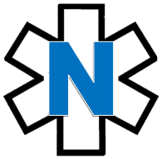 aloxone

Is a life-saving medication
Can be given as a nasal spray 
Reverses overdoses from all types of opioids (prescription and illicit)
Does not harm someone without opioids onboard (Give it if you've got it.)
Lasts 30-90 minutes
FDA-approved in 1971, but widely used since the 1990s
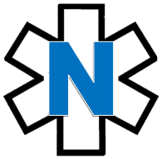 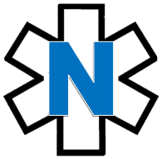 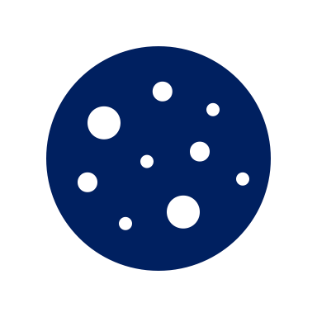 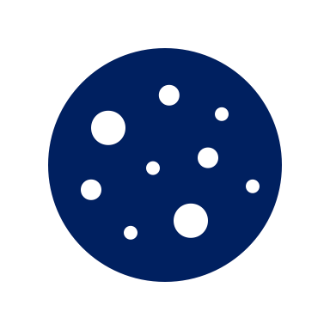 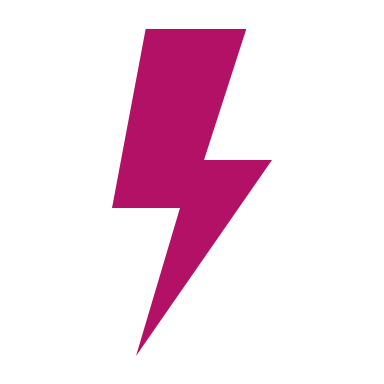 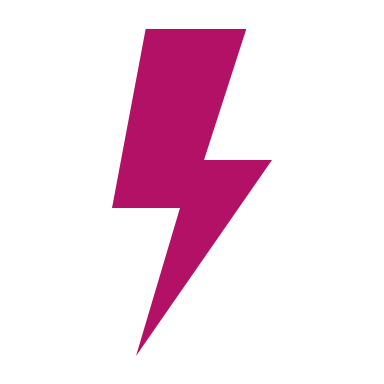 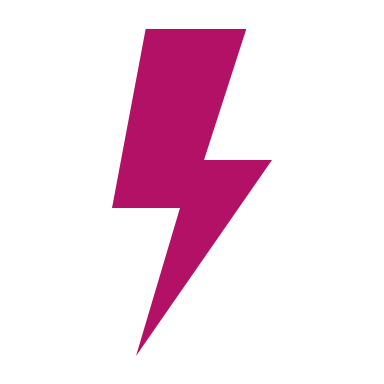 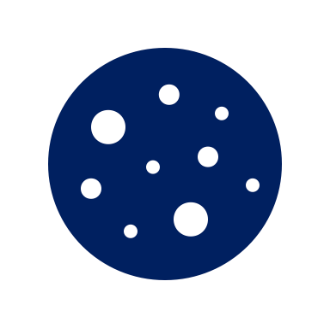 1
Opioid sits on a receptor in your brain;
overdose occurs.
3
Naloxone sits on the receptor, allowing your body to breathe again;
overdose stops.
2
Naloxone enters your body and knocks the opioid away.
18
[Speaker Notes: Discuss how pushing all the doses you have right away does not make the product work any better.  Need to wait 2-3 minutes between doses to give medicine time to work.  Need medical attention even if response is noted as overdose can occur again if substance onboard lasts longer than effects of naloxone.

Discuss tolerance—you can’t become tolerant to naloxone as you can with opioids.  Dose required is dependent on what you took, how strong it is, how much, etc.  Doses should be given until a response is noted.]
What does naloxone reverse?
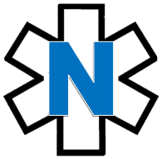 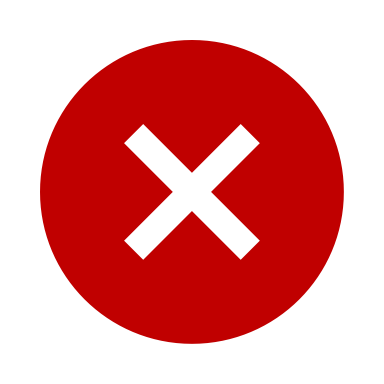 Does reverse
Does NOT reverse
Opioids
Morphine
Codeine
Oxycodone
Hydrocodone
Fentanyl
Hydromorphone
Oxymorphone
Heroin
Cocaine
Methamphetamines
Diazepam
Alprazolam
Alcohol
Xylazine
19
[Speaker Notes: Most substances are mixed with many others.  If you have Narcan, it’s always better to give it than assume it won’t work.  Can’t hurt if no opioids on board.

Slang terms include: OCs, Oxy, perks, vics, smack, junk, black tar, ills, skittles, blues, rails, feddy. (NOTE: there may be others that are more localized, consider adding for your area.) https://store.samhsa. gov/sites/default/files/d7/priv/sma18-4742.pdf

Yes: 
Oxycodone (Oxycontin®)
Hydrocodone (Vicodin®, Norco®)
Hydromorphone (Dilaudid®)
Oxymorphone (Opana®)

No: 
Diazepam (valium®)
Alprazolam (Xanax®)]
Responding to an Opioid Overdose
20
[Speaker Notes: Naloxone Overview Video: https://www.youtube.com/watch?v=nVRm1GQgJmc]
Legal Considerations

Learn more about your state and Good Samaritan laws here:
Prescription Drug Abuse Policy System (PDAPS) Good Samaritan Overdose Prevention Laws
https://pdaps.org/
Good Samaritan Law

“A person who is not a health care professional who acts in good faith in administering an opiate antagonist to another person whom the person believes in good faith to be suffering an opioid overdose is immune from criminal prosecution for the act and is not liable for any civil damages for acts or omissions resulting from the act.”
21
[Speaker Notes: Include review of tribal code if it applies in your area.]
Take action if someone is in need.
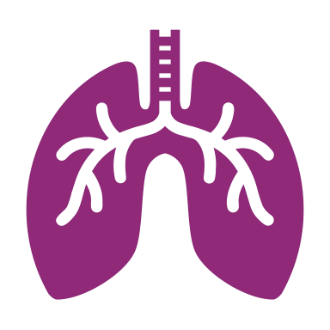 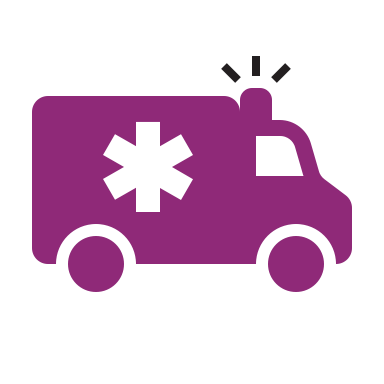 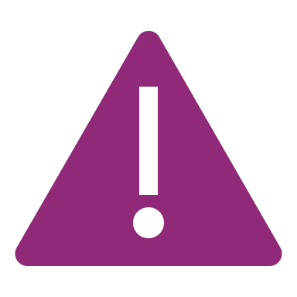 Activate 911/emergency medical services (EMS).
Check for symptoms.
Support breathing.
Person is unresponsive or not breathing.
Activate the emergency response system (call 911).
Assess for signs of an opioid overdose.
Are there witnesses that can tell you what happened? 
Give naloxone.
Open airways.
If certified, begin CPR.
Roll person on their side to prevent choking and monitor until help arrives.
22
[Speaker Notes: CPR info: 
Verify airway is clear
Perform head-tilt chin-lift and pinch nose closed
Perform 2 rescue breaths and repeat 1 breath every 5 seconds for 1 minute]
How to Administer Naloxone Nasal Spray
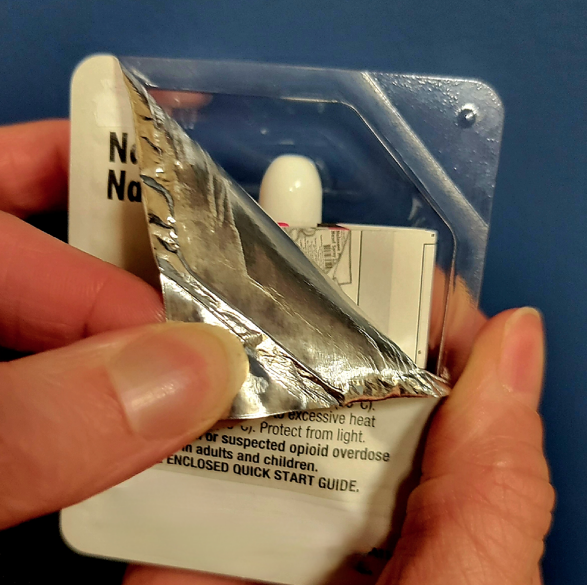 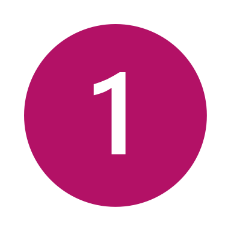 Prepare the naloxone spray.
Remove naloxone from the box.
Peel back the tab with the circle at the top right corner to open.

Position the person.
Tilt the person’s head back and use your hand to support their neck.
Hold naloxone with your first and middle fingers on either side of the nozzle and your thumb on the plunger.
Gently insert the tip of the nozzle into one nostril until your fingers on either side of the nozzle are against the bottom of the person’s nose.
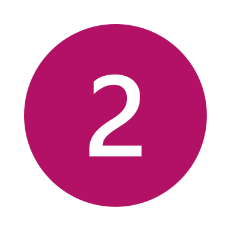 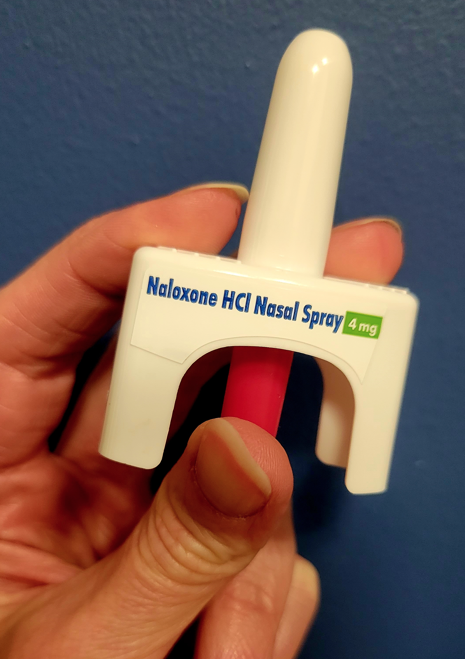 23
[Speaker Notes: Spray is FDA-approved – it is a pre-filled, needle-free device that requires no assembly and is sprayed into one nostril while the person lays on their back]
How to Administer Naloxone Nasal Spray (cont.)
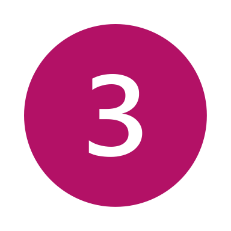 Press.
Press the plunger firmly to spray the dose of naloxone into the person’s nostril.


Observe and repeat.
Roll person onto their side (recovery position) and look for independent breathing.
Repeat doses in alternating nostrils every 2-3 minutes until independent breathing resumes.

Maintain recovery.
The effect of naloxone lasts 30-90 minutes.
If overdose signs set in again, repeat dose to maintain overdose reversal.
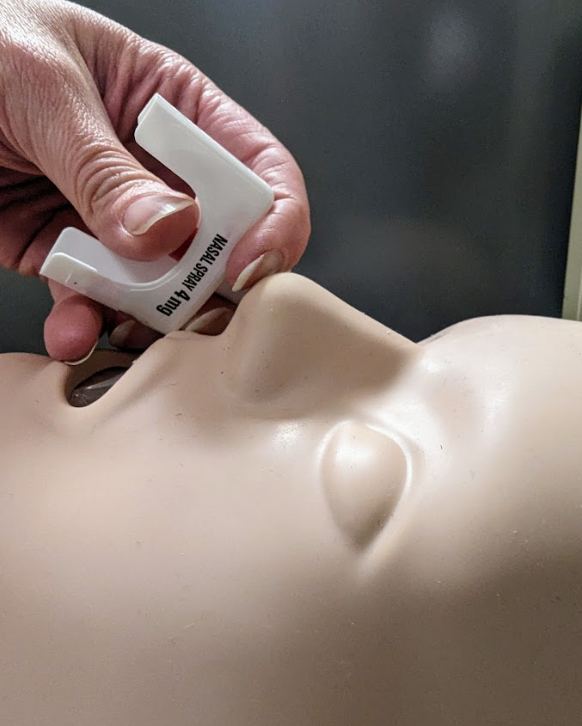 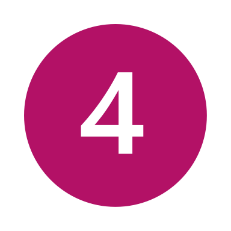 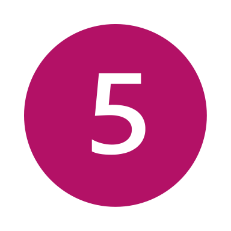 24
Recovery Position
What is the recovery position?  
The recovery position refers to placing the person on their side so airways stay open, reducing the risk of choking. 

How do you place someone in the recovery position? 
Person is laying on their back after naloxone was given.
Kneel on the side of the person.
Straighten their arms so the person is in a T-shape. 
Fold one arm over their chest and lift their knee into a bend.
Tuck their other arm close to their side. 
While supporting their head and neck, take the bent knee and gently roll person away from you onto their side.
Tilt their head back and make sure their airways are clear and open. 

Allow the person to lay peacefully. Assist them in remaining calm when they become aware of the situation.
25
[Speaker Notes: Once the patient is stabilized it is important to place the individual in a position to prevent complications of vomiting by placing them in the recovery position. 

Continue to stay with the victim and to observe for any return of overdose symptoms especially since the opioid drugs last longer in the body than the naloxone.

Keep person calm and encourage him/her not to take more opioids.  While waiting for EMS, it is important not to give them any medications or pain meds if they awake in pain.]
After Administration:What to Expect When Reversing an Overdose
Agitation
Remember:
Experiencing opioid withdrawal symptoms can be unpleasant, but not life-threatening
Nausea and vomiting
Excessive sweating
Runny or bloody nose
Fast heartbeat
High blood pressure
26
Allergy Considerations
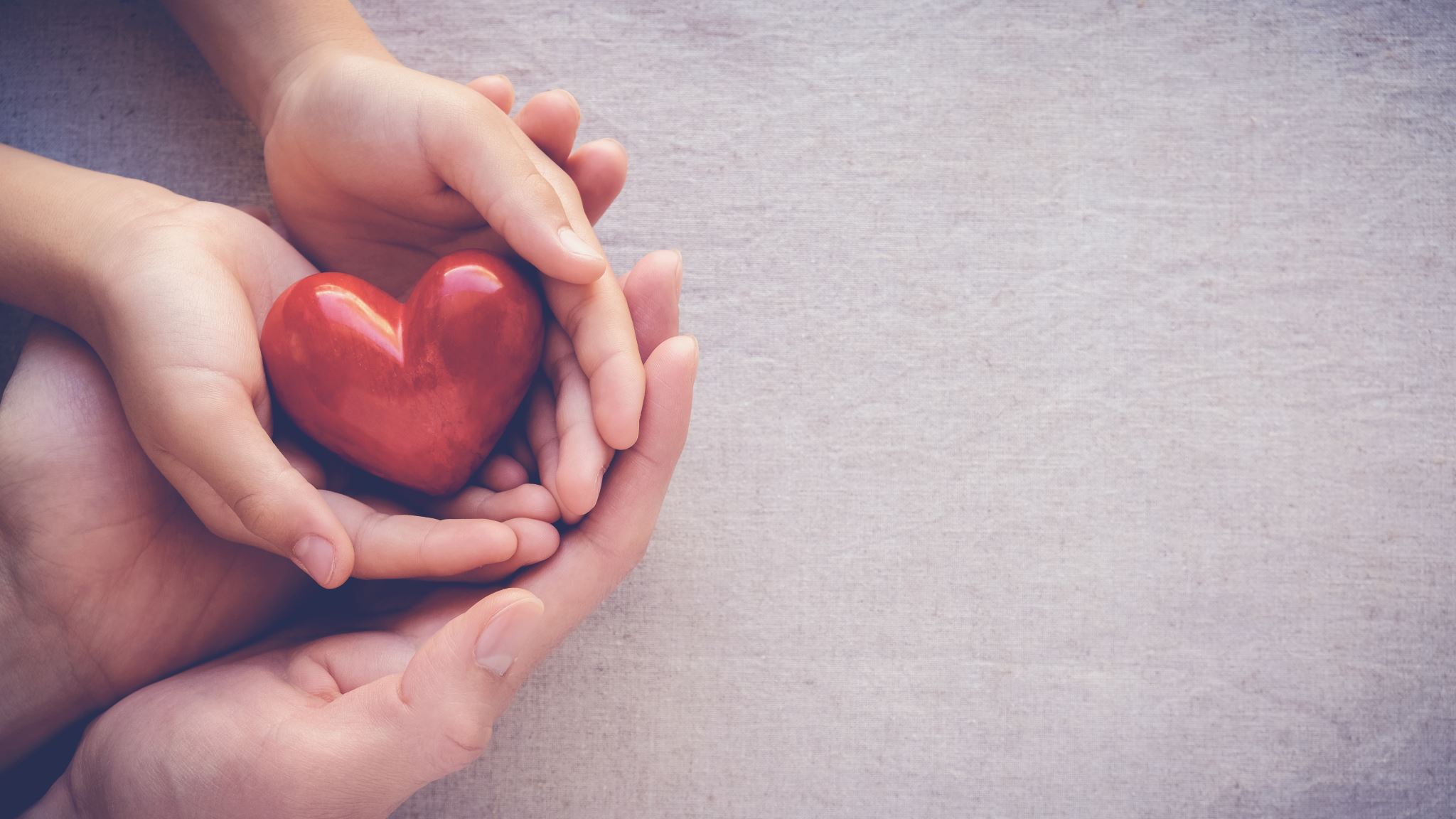 Symptoms described as allergies are       typically symptoms of opioid withdrawal.
No clinically significant allergic responses have been convincingly demonstrated.
Allergy information often cannot be determined in an  emergency situation.
Best practice is to administer naloxone.
In the very rare event an allergy was noted,                            it could be treated as well.
27
[Speaker Notes: https://www.aaaai.org/allergist-resources/ask-the-expert/answers/old-ask-the-experts/naloxone]
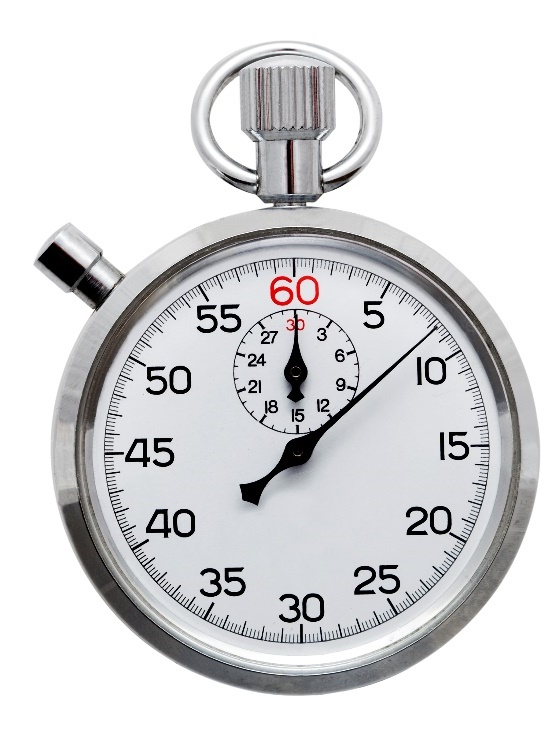 Maintaining Overdose Reversal
Monitor the person’s response.
Are they breathing normally? 
Have they maintained or regained consciousness? 
If not, you may need to give naloxone again.
Remember: 
Naloxone’s effect lasts between 30 to 90 minutes 
Naloxone may need to be repeated after normal breathing has returned to maintain opioid reversal, especially if extended-release products were taken
There is no maximum dose!
28
Recap: How You Can Save a Life
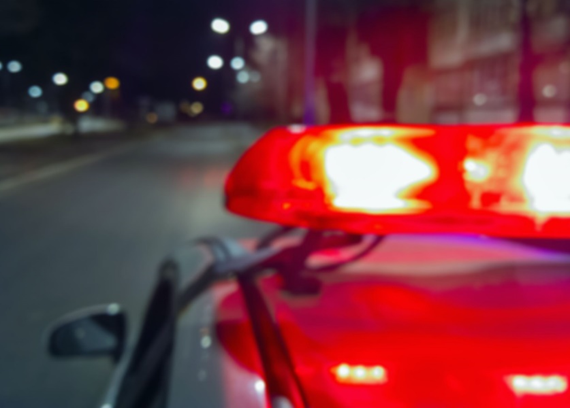 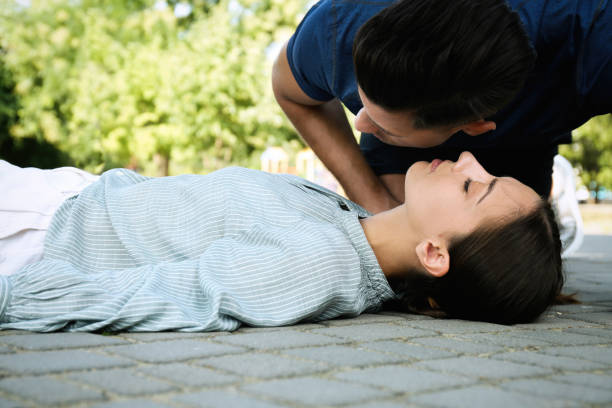 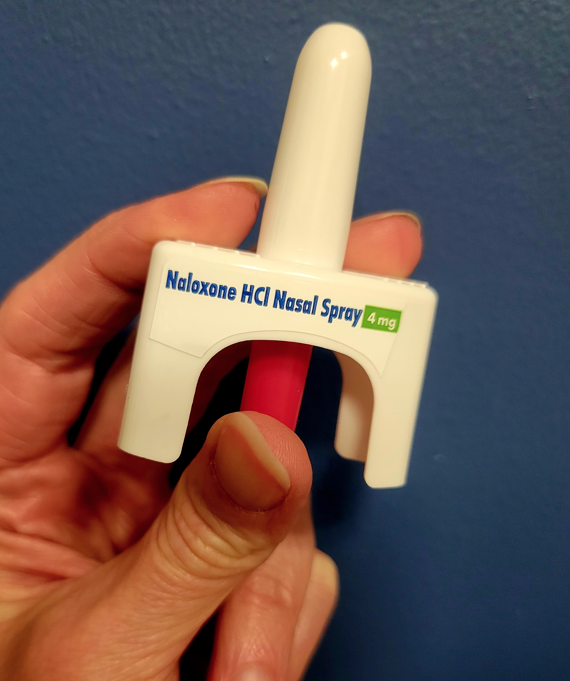 Call emergency 
services.
Give naloxone.
Recognize a potential 
opioid overdose.
29
Video: https://www.youtube.com/watch?v=nVRm1GQgJmc
Key Actions to Remember
DO call for help.
DO lay the person on their side.
DO stay with the person until additional help arrives.
DO monitor the person’s response.
DO let others know you have naloxone. (You cannot use it on yourself.)
DO NOT slap or forcefully try to wake the person.
DO NOT spray nasal naloxone in a person’s mouth.
DO NOT try to make the person vomit.
30
In the event of overdose following intentional misuse, consider supportive care coordination. 
Discuss treatment options/programs available in your area.
These programs offer medication and behavioral support for people on their path to recovery.
Offer harm reduction resources in your area if someone is not ready for treatment.
Offer local naloxone programs.
Post-Overdose Care What if the overdose occurred following intentional drug misuse?
Treatment Resources
Acute Care
Harm Reduction
Family Support
31
[Speaker Notes: Opioid overdose can occur accidentally – accidental exposure to skin or eyes, accidentally taking wrong medication, etc. But sometimes individuals will intentionally take an opioid incorrectly]
Where can someone get naloxone?
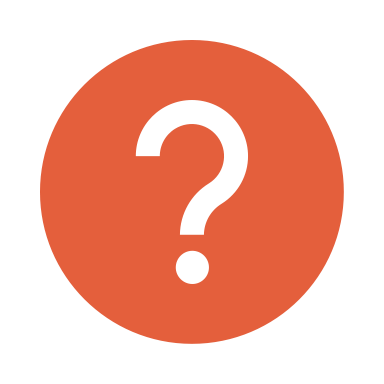 32
Topic 7
Accessing and Storing Naloxone
33
Getting Access to Naloxone in the  Community
Getting naloxone
Naloxone nasal spray can be obtained at Indian Health Service (IHS) pharmacies.
It is also available for purchase at retail pharmacies.
The pharmacist will go over any questions and training and will dispense per local policy and procedure. 
It will soon be available to purchase over-the-counter.
Replacing naloxone
Be sure to check the expiration date and replace naloxone if expired, damaged or used.
34
Recommended Locations to Store Naloxone in School Settings
Consider storing naloxone:
Dean of student’s office – 2 boxes
Nurse’s office – 2 boxes
School resource officer or security locations
Consider response time: 
If it would take your staff more than 2 minutes to reach the naloxone, additional store sites may be necessary.
35
Naloxone Storage Best Practices
Store at room temperature.
Do not freeze or expose to excessive heat.
Protect from light.
Keep a full kit (2 nasal spray doses) per location.
Store in the carton provided, when possible.
Inspect daily to ensure it is intact and ready for use.
36
37
Your Feedback Matters
Where are other potential storage locations places within your buildings?
Could staff be allowed to keep naloxone on themselves or in the classroom for quick access?
Topic 8
Putting it all together
38
Put It All Together
Not harmful if no opioids in blood stream
Delay in administering can lead to injury or death
Cannot be used to get high or set someone back in recovery
Can only help
Can be given at any point during an overdose
Usually is effective within 1 to 3 minutes
Effects last 30 to 90 minutes; recipients should be monitored by medical professionals, even if reversal is achieved
Will give time
Has become a standard component of first aid kits in many communities
No negative health outcomes reported after 40+ years of use
In nearly 40% of overdose deaths, someone else was present
Naloxone’s life-saving benefits in reversing opioid overdose are clear
Is life-saving
39
Topic 9
School Policy Overview
40
DiscussionSchool Policy ExpectationsQ&A
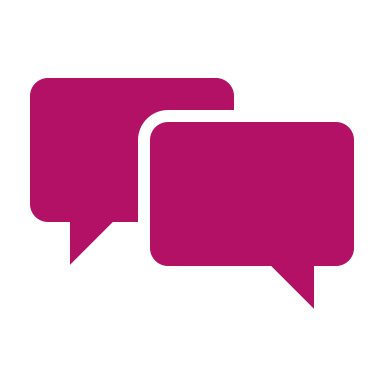 41
Topic 10
Competency Assessment
42
[Speaker Notes: The following slides can be adapted for whatever content the speaker would like to focus on in the competency assessment
IF required by school]
What steps can be taken if you or a loved one would like access to naloxone?
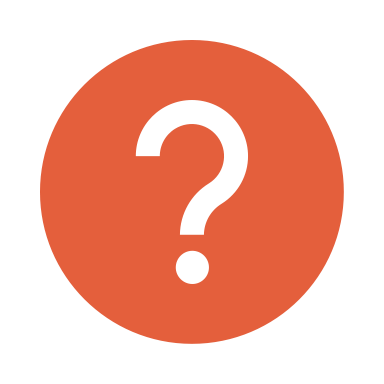 43
[Speaker Notes: Discuss local resources for naloxone

IHS Federal facilities:  no charge for IHS beneficiaries 

Veterans:  mail order 

Local pharmacy access:  INSERT – e.g.:  Thrifty White Bagley appointment with pharmacist—insurance charged for medication (approximately $120 cash pay)]
Answer
Naloxone spray can be obtained at an Indian Health Service (IHS) pharmacy, retail pharmacies, harm reduction programs and many other locations across the country.
44
What are the signs of an opioid overdose?
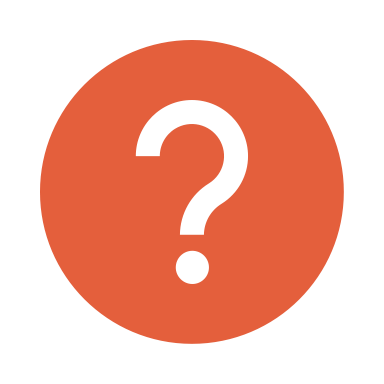 45
Answer
Cold or clammy skin
Pinpoint pupils
Blue lips or fingers
Slow or shallow breathing
Gurgling or choking noises
Unresponsive or can't wake up
Slow heart rate, low blood pressure
46
[Speaker Notes: Pinpoint pupils, Shallow breathing Choking or Gurgling Sounds, Unconsciousness]
What steps are recommended for responding  to an opioid overdose?
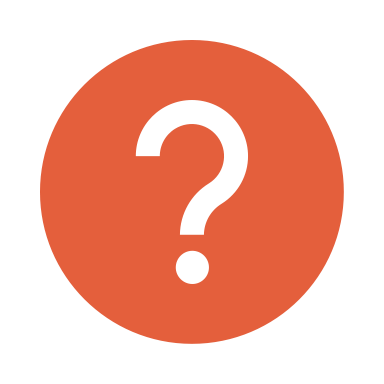 47
Answer
Ensure scene safety.
Check for breathing; attempt to rouse.
Call 911/EMS.
Administer/re-administer naloxone.
Further resuscitation if needed.
Evaluate and support.
48
Topic 11
Closing
49
Thank you
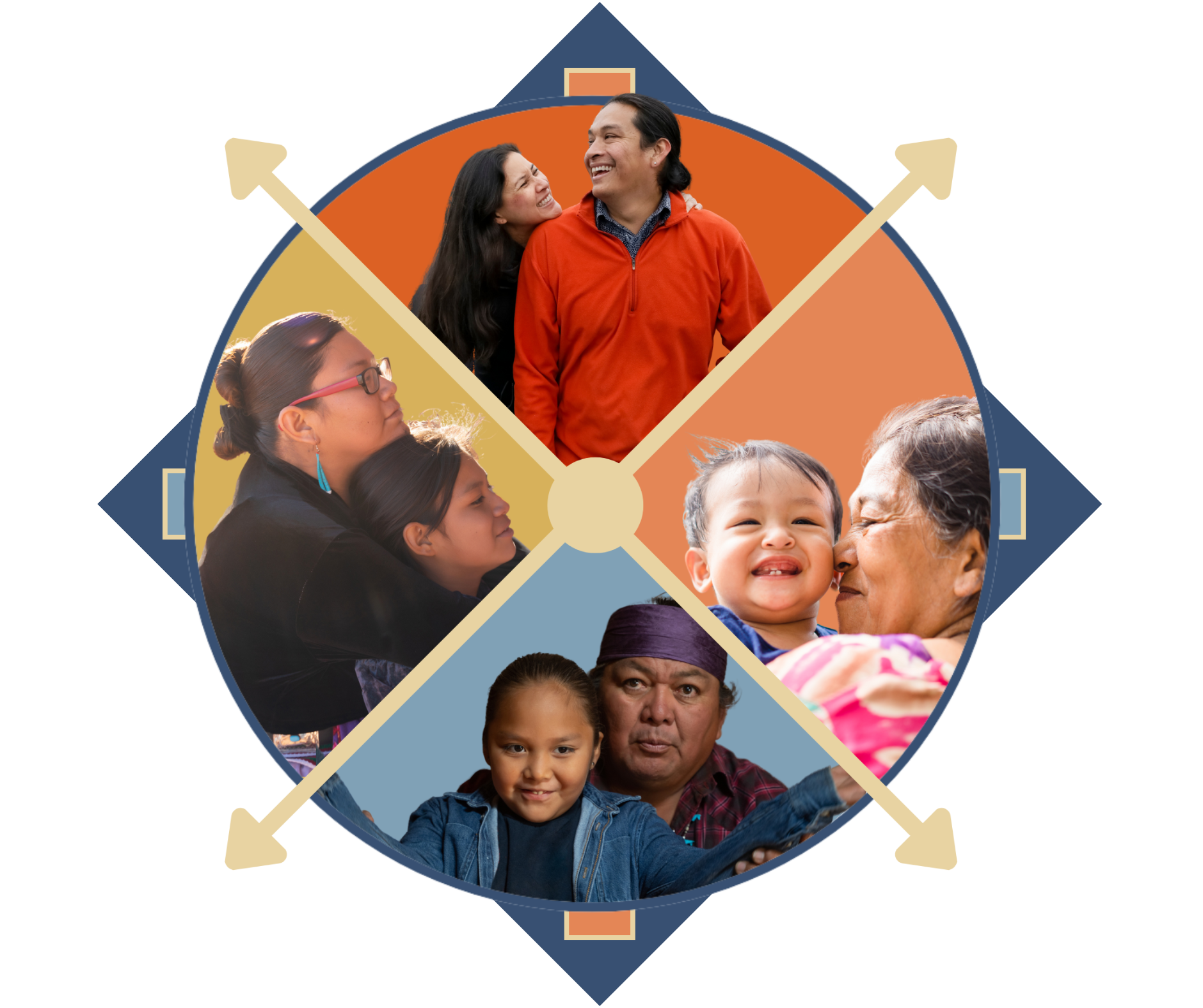 Thank you for attending this naloxone training. 

Remember: 
Naloxone distribution is an effective strategy to prevent opioid overdose and death.
Your participation may lead to giving someone a second chance at life.  
Naloxone keeps the circle strong.
50
We want to hear from you!
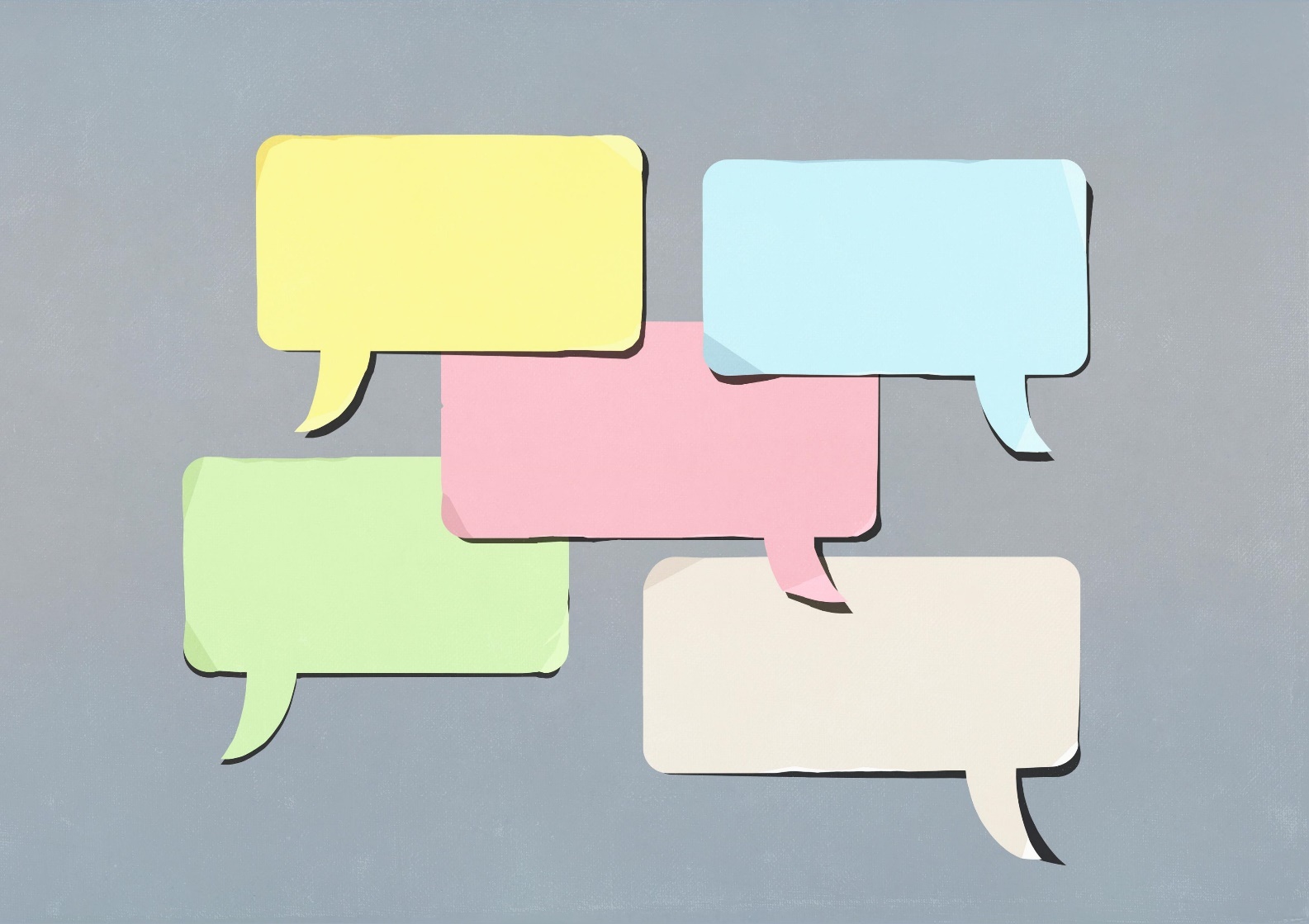 Please share your training feedback: 
What did you like?
What are we missing?
Any other comments or feedback?
51
Topic 12
Frequently Asked Questions
52
Frequently Asked QuestionsPart 1
Is naloxone a “safety net” that allows people who struggle with substance use to use even more opioids?
Naloxone is non-addictive. 
Increasing the availability of naloxone to reduce deaths does not provide incentive to use opioids. The behavior will exist with or without naloxone.
Providing naloxone is one approach to dealing with this national epidemic. Other strategies include safe opioid prescribing practices and increasing access to Medications for Opioid Use Disorder (MOUD) such as buprenorphine (Suboxone®) and methadone.
Naloxone is first aid. 

Inhalers and EpiPens can save a life, and so can naloxone.



=
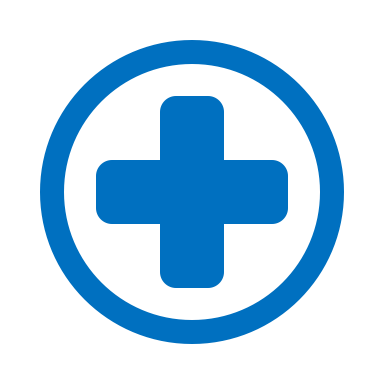 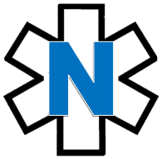 53
Frequently Asked QuestionsPart 2
What happens if I accidentally expose myself to naloxone?
Naloxone is safe. There will be no adverse effects if it gets on your skin or in your mouth. 
If it is unknown why someone is unresponsive, should I give naloxone?
Yes, naloxone should be given to someone found unconscious.
Is there an age cutoff to administer naloxone?
No, it can be given at any age.
What will happen if I give naloxone to someone who did not have an opioid overdose?
Naloxone will not harm someone if they have not overdosed from opioids.  
How quickly does naloxone work?
Likely between 2-3 minutes but can be repeated until a full response and regaining of consciousness. 
What do I do if I think the person might be pregnant?
Naloxone is safe to give in pregnancy but will impact the pregnant person and baby. Ensure they both get emergency care following administration.
54
Frequently Asked QuestionsPart 3
Will the person “wake up” agitated and/or aggressive?
It is possible but not always the case. Using needleless administration of naloxone was designed for quick and safe administration to prevent injury for emergency responders. 
If the person begins to breathe after I give one dose but is not fully conscious, should I give a second dose?
Yes, naloxone should be given every 2 to 3 minutes until the person has a full response of regaining consciousness and is breathing 12 to 20 breaths per minute (18 to 40 breaths if under 6 years old).
How much naloxone is too much? How many doses can I give?
There is not a maximum dose. Naloxone can be given every 2 to 3 minutes until there is a response or emergency medical services personnel assumes care.
When do I give rescue breathing versus full cardiopulmonary resuscitation (CPR)?
If response is early enough, only rescue breathing may be needed. If there is no pulse, proceed with full CPR efforts if you are trained to do so.
55
In collaboration with the Indian Health Service (IHS) Heroin Opioids and Pain Efforts (HOPE) Committee, this material was prepared by Comagine Health for the American Indian Alaska Native Healthcare Quality Initiative under contract with the Centers for Medicare & Medicaid Services (CMS), an agency of the U.S. Department of Health and Human Services. Views expressed in this material do not necessarily reflect the official views or policy of CMS or HHS, and any reference to a specific product or entity herein does not constitute endorsement of that product or entity by CMS or HHS. NQIIC-AIHQI-380-06/05/2023
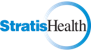 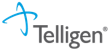 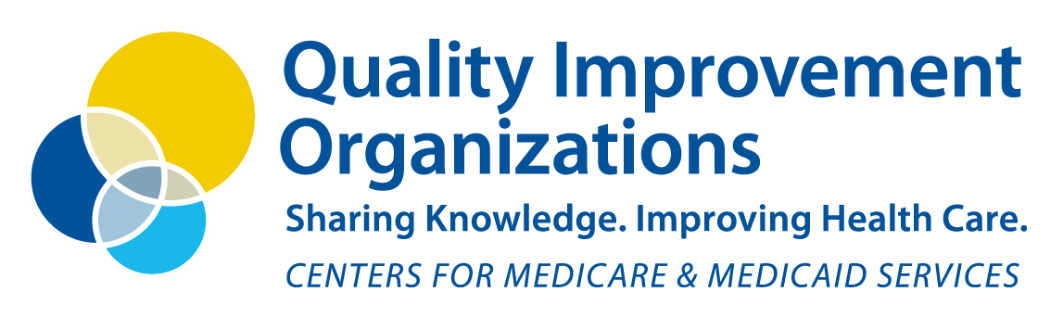 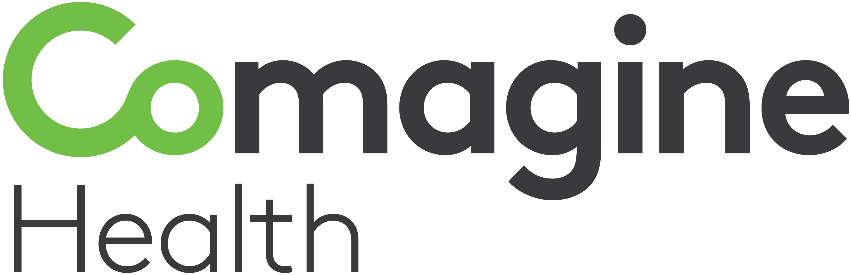 56